Indikator dan Variabel Data
Monev Pencapaian Universal Access
Outline Sesi
Mem-break down indikator Universal Access (UA)

Pemetaan data dasar UA

Pemahaman EHRA

Integrasi monev UA dan EHRA

Desain kuesioner monev UA
Target Universal Access
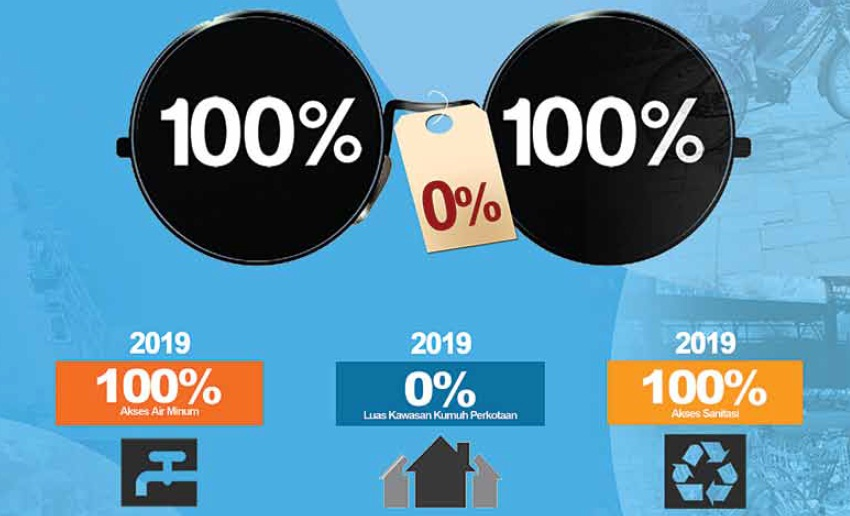 Langkah 1 Pahami Indikator dan definisi operasional
AIR MINUM
Akses air minum layak 85%

Akses air minum dasar 15%
Akses air minum layak 85%
Langkah 2 Analisa definisi operasional dan “bedah” lebih dalam
Akses air minum layak 85%
Akses air minum layak 85%
Langkah 3 Identifikasi variabel data yang dibutuhkan
Langkah 4 Analisa variabel data
Mudah diukur? 

Bisa dijawab?

Cara bertanya?

Satuan?
AIR LIMBAH
Kota Besar					Sewerage
Kota Menengah			IPLT

Kota Kecil					Tangki Septik Aman
AIR LIMBAH
PERSAMPAHAN
Diangkut ke TPA		80%

Di-daur ulang			20%
DRAINASE
Genangan di kawasan permukiman perkotaan 		0%
KUMUH
Kawasan kumuh			0%